ΠΛΑΤΩΝΟΣ: ΑΠΟΛΟΓΙΑ ΣΩΚΡΑΤΟΥΣ
Σύγκριση με Υπέρ Παλαμήδους  Απολογία του Γοργία
ΑΠΟΛΟΓΙΑ ΣΩΚΡΑΤΟΥΣ
Η Απολογία Σωκράτους γράφτηκε από τον Πλάτωνα 6 με 7 χρόνια μετά την καταδίκη του Σωκράτη σε θάνατο(399πΧ).
Ο Πλάτωνας υπηρέτησε το γραμματειακό είδος των φιλοσοφικών διαλόγων, όμως η Απολογία Σωκράτους είναι μονόλογος με εξαίρεση τα ελάχιστα σημεία που υπάρχει διάλογος με τον κατήγορό του -τον Μέλητο- στην κυρίως απολογία.
Ανήκει στα έργα που έγραψε ο Πλάτωνας κατά τα νεανικά του χρόνια. Στους πρώτους του διαλόγους ο Πλάτωνας αναπαράγει την διδασκαλία και τον λόγο του Σωκράτη, πρόκειται για τον ιστορικό Σωκράτη, σε αντίθεση με τα μεταγενέστερα έργα του-μέσους και ύστερους διαλόγους- όπου έχει αναπτύξει την δική του φιλοσοφία και ο Σωκράτης αποτελεί πλέον έναν λογοτεχνικό χαρακτήρα πίσω από τον οποίο απηχεί η φιλοσοφική θεωρία του Πλάτωνα.
Γιατί ο Πλάτωνας έγραψε αυτή την Απολογία;
Ο Πλάτωνας, έγραψε την Απολογία Σωκράτους επειδή επιθυμούσε να αποκαταστήσει την φήμη του δασκάλου του, για την υστεροφημία του. Ήθελε να μείνουν τα λόγια του «κτήμα ες ἀεί», δεν ήθελε να ξεχαστούν, αφού αυτά τον αθώωναν απέναντι στις κατηγορίες- συκοφαντίες που του αποδόθηκαν.
Ποια ήταν η μέθοδος του Πλάτωνα;
Ο Πλάτωνας όντας παρών στην δίκη, αποφάσισε να γράψει την Απολογία. Δεν είχε κρατήσει σημειώσεις. Αυτό που έκανε, θύμιζε την τεχνική που εφάρμοζε ο Θουκυδίδης στις δημηγορίες του. Ο Πλάτωνας, γνώριζε πως μιλούσε ο Σωκράτης, το περιεχόμενο του λόγου του και το ύφος του και έτσι κατέγραψε αυτά που θυμόταν με τον τρόπο που πίστευε ότι τα είχε πει ο Σωκράτης.
Το κατηγορητήριο του Σωκράτη:
Ο Σωκράτης ήταν σοφός και ευεργετούσε τους πολίτες της Αθήνας με την σοφία του. Κατηγορήθηκε άδικα για διαφθορά των νέων και για το ότι δεν πίστευε στους θεούς της πόλης, αλλά εισήγαγε και δίδασκε καινούργιες θεότητες, σύμφωνα με την έγγραφη καταγγελία που κατέθεσαν στο δικαστήριο οι κατήγοροί του. Ο Σωκράτης ανέλαβε ο ίδιος την υπεράσπισή του, όμως καταδικάστηκε σε θάνατο πίνοντας το κώνειο.
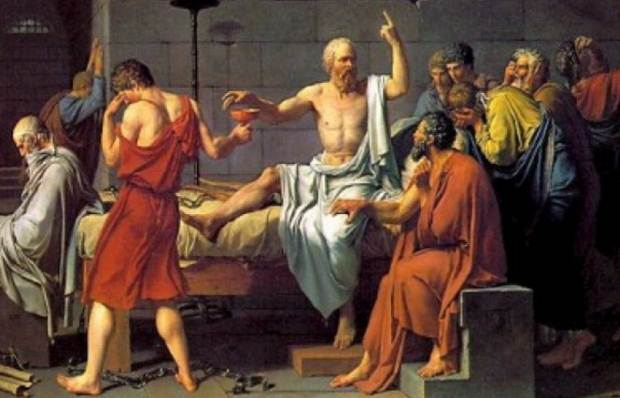 Περὶ μὲν οὖν ὧν οἱ πρῶτοί μου κατήγοροι κατηγόρουν αὕτη ἔστω ἱκανὴ ἀπολογία πρὸς ὑμᾶς· πρὸς δὲ Μέλητον τὸν ἀγαθὸν καὶ φιλόπολιν, ὥς φησι, καὶ τοὺς ὑστέρους μετὰ ταῦτα πειράσομαι ἀπολογήσασθαι. αὖθις γὰρ δή, ὥσπερ ἑτέρων τούτων ὄντων κατηγόρων, λάβωμεν αὖ τὴν τούτων ἀντωμοσίαν. ἔχει δέ πως ὧδε· Σωκράτη φησὶν ἀδικεῖν τούς τε νέους διαφθείροντα καὶ θεοὺς οὓς ἡ πόλις [24c] νομίζει οὐ νομίζοντα, ἕτερα δὲ δαιμόνια καινά. τὸ μὲν δὴ ἔγκλημα τοιοῦτόν ἐστιν· τούτου δὲ τοῦ ἐγκλήματος ἓν ἕκαστον ἐξετάσωμεν. Α.Σ.§ 24b
Οι κατήγοροι του Σωκράτη ήταν:
Ο Μέλητος: ήταν ο επίσημος κατήγορος του Σωκράτη
                           Κατέθεσε την «γραφή ασεβείας»
                         εκπροσώπευε τους ποιητές και τους διανοούμενους

Ο Άνυτος: ήταν εκπρόσωπος των τεχνιτών και των πολιτικών
                        ασκούσε πολιτική επιρροή ,επειδή πρωτοστάτησε
                         στην πτώση των Τριάκοντα τυράννων
                       συνέβαλε στην κατηγορία για διαφθορά των νέων

Ο Λύκων: ήταν εκπρόσωπος των ρητόρων

   Ο Άνυτος και ο Λύκων, ήταν οι συνήγοροι του Μέλητου.
Τα μέσα που χρησιμοποίησε ο Σωκράτης στην διδασκαλία του:
Έλεγχος
Διαλεκτική
Μαιευτική
Σωκρατική ειρωνεία
Η Απολογία Σωκράτους του Πλάτωνα αποτελείται από τρείς λόγους:
Κυρίως Απολογία: αφορά την απάντηση του Σωκράτη απέναντι στις κατηγορίες που του απαγγέλθηκαν 
Αντιτίμηση: ο Σωκράτης αντιπροτείνει μία ποινή για τον εαυτό του
Προσλαλιά: επιπλέον ομιλία του Σωκράτη,
απευθύνεται αρχικά σε αυτούς που ψήφισαν εναντίον του 
ύστερα σε αυτούς που πίστεψαν την αλήθεια του στους πραγματικούς δικαστές του
Δομή της Απολογίας Σωκράτους
ΚΥΡΙΩΣ ΑΠΟΛΟΓΙΑ
Προοίμιο §17-18  α5: Ο Σωκράτης σχολιάζει το πόσο πειστικοί ήταν οι κατήγοροί του, δεν είναι ικανός ρήτορας αυτό που θα κάνει είναι να πει την αλήθεια. Αναφέρει τον τρόπο με τον οποίο θα απολογηθεί, θα απολογηθεί με απλά λόγια αλλά και με τον τρόπο που συνήθιζε να μιλά στην αγορά δηλαδή θα χρησιμοποιήσει και τις μεθόδους του. Παρακαλεί τους δικαστές να  μην τον αποδοκιμάσουν για τον τρόπο που θα  μιλήσει αφού αγνοεί τον τρόπο που εκφράζονται στο δικαστήριο μιας και που παρουσιάζεται σε αυτό για πρώτη φορά . Τους προτρέπει να δώσουν έμφαση στο αν θα μιλήσει δίκαια και θα πει την αλήθεια.
Πρόθεσις §18 : Αρχικά θα απολογηθεί προς τους πρώτους κατηγόρους και ύστερα στους επόμενους. Ο Σωκράτης απολογείται προς τους πρώτους παλαιούς κατηγόρους, τους θεωρεί πιο επικίνδυνους από τους επίσημους, αφού τον κατηγορούσαν ερήμην του λέγοντας ψέματα και έπειθαν πολλά χρόνια. Θεωρεί ότι οι κατήγοροί του είναι δύο ειδών οι παλαιοί και οι καινούργιοι. Η κατηγορία εναντίον του ήταν ότι υπήρχε κάποιος Σωκράτης σοφός που ενδιαφερόταν για τα ουράνια φαινόμενα και ερευνούσε όλα όσα υπήρχαν κάτω από την γη και έκανε τα αδύναμα επιχειρήματα ισχυρά. Απέναντι σε αυτή την κατηγορία θα απαντήσει με τρόπο τέτοιο που να αρμόζει και σε αυτόν και στους δικαστές. Θα προσπαθήσει να τους αλλάξει γνώμη, όμως είναι δύσκολο αφού έχει στην διάθεσή του λίγο χρόνο.
Πίστεις §19-24:
Ως προς το ότι ενδιαφέρεται για τα ουράνια φαινόμενα και ερευνά τα κάνω από την γη, αυτή η κατηγορία εντοπίζεται και στην κωμωδία του Αριστοφάνη. Ο Σωκράτης πιστεύει ότι είναι καλές γνώσεις αυτές για να τις κατέχει κάποιος όμως ο ίδιος δεν γνώριζε τίποτα από αυτά και δεν είχε και καμία σχέση με αυτά.
Ως προς το ότι μετέτρεπε τα αδύναμα επιχειρήματα σε ισχυρά, θεωρεί ότι αυτό το έκαναν οι σοφιστές που διέθεταν αυτή την ικανότητα (Γοργίας, Πρόδικος, Ιππίας),αυτοί πήγαιναν από πόλη σε πόλη και έπειθαν τους νέους και αυτοί  τους έδιναν χρήματα και τους χρώσταγαν χάρη. Για τον Σωκράτη όμως, δεν ίσχυαν τίποτα από αυτά ούτε επιχειρούσε να εκπαιδεύσει τους ανθρώπους ούτε εισέπραττε χρήματα.
Στην συνέχεια αναφέρει από πού προέκυψε η συκοφαντία –τίτλος του σοφού- εναντίον του από τον χρησμό που πήρε ο Χαιρεφών από το μαντείο των Δελφών, ο Σωκράτης στην συνέχεια άρχισε να διερευνά τον χρησμό και πήγαινε και έλεγχε τους θεωρούμενους σοφούς, πήγε στους πολιτικούς, τους ποιητές και τους τεχνίτες όμως από όλους έφευγε με την εντύπωση ότι εκείνοι πιστεύουν ότι είναι σοφοί και τελικά σοφοί δεν είναι, αφού δεν γνώριζαν τίποτα και πίστευαν ότι γνωρίζουν. Από αυτούς ο Σωκράτης ήταν πιο σοφός. Έτσι από αυτή την έρευνα ό Σωκράτης απέκτησε αντιπάθειες οι οποίες ήταν ο λόγος που δημιουργήθηκε αυτή η φήμη. Ο Σωκράτης υπηρετούσε την θεϊκή επιταγή, πολλοί από αυτούς που τον παρακολουθούσαν τον μιμήθηκαν και προκλήθηκαν αντιδράσεις. Έτσι προέκυψε η κατηγορία για την διαφθορά των νέων.
§24b-28: Έτσι ο Μέλητος, ο Άνυτος και ο Λύκων πήραν αφορμή από αυτά και κατέθεσαν την έγγραφη κατηγορία. Στην συνέχεια ο Σωκράτης απαντά στον Μέλητο και τις κατηγορίες του. Αποδεικνύει ότι ο Μέλητος δεν είχε ενδιαφερθεί ποτέ για αυτά που τον κατηγορούσε. Η κατηγορία ήταν ότι ο Σωκράτης παρανομεί επειδή διαφθείρει τους νέους και δεν πιστεύει στους θεούς που πιστεύει η πόλη αλλά σε άλλα δαιμόνια.
Αποστροφή προς τον κατήγορο: Απευθύνεται στον κατήγορο και προσπαθεί να αναιρέσει τις κατηγορίες του. Μέσω της διαλεκτικής, τον κατευθύνει στο συμπέρασμα ότι ή διαφθείρει άθελά του ή δεν διαφθείρει
Ο τρόπος που διαφθείρει τους νέους είναι διδάσκοντάς τους να μην πιστεύουν στους θεούς της πόλης αλλά εισάγει νέες θεότητες. Ο Μέλητος αντιφάσκει αφού λέει ότι δεν πιστεύει στους θεούς αν και στους θεούς πιστεύει.
 Απευθύνεται στους δικαστές §28-33d: Αναφέρεται στο γιατί ασχολήθηκε με αυτή την ασχολία, ενώ γνώριζε ότι βάζει σε κίνδυνο  τον εαυτό του. Πιστεύει ότι  δεν πρέπει κανείς, ενώ μπορεί να ωφελήσει με τις πράξεις του, να βάζει πάνω από αυτές τον εαυτό του και τον θάνατο ή να εξετάζει μόνο αν οι πράξεις του είναι καλές ή όχι, πρέπει να υπομένει τον κίνδυνο μπροστά στο ενδεχόμενο να ντροπιαστεί. Γι αυτό θα συνεχίσει με τις πράξεις του να ευεργετεί τους πολίτες- με το να φιλοσοφεί και να παρακινεί να ασχολούνται με τον ψυχικό τους κόσμο και την φρόνηση – με αυτό τον τρόπο υπηρετεί τον θεό. Αν τον καταδικάσουν σε θάνατο οι ίδιοι θα ζημιωθούν, αφού άδικα οδηγείται στον θάνατο ένας αθώος άνθρωπος.
Επίλογος §34c-35d: Ο Σωκράτης κλείνει τον λόγο του λέγοντας ότι δεν θα ικετεύσει, ούτε θα παρακαλέσει τους δικαστές, δεν θα παρουσιάσει κανέναν συγγενή του για να τον λυπηθούν και να τον αθωώσουν. Δεν θα το κάνει αυτό επειδή δεν πιστεύει ότι είναι σωστό ούτε για τον εαυτό του, ούτε για τους δικαστές ούτε για την πόλη. Όσοι καταφεύγουν σε τέτοια μέσα ντροπιάζουν την πόλη. 
Αντιτίμησις§36-38b: Ο Σωκράτης μαθαίνει την απόφαση των δικαστών. Προτείνει ως ποινή να τιμηθεί με σίτιση στο πρυτανείο, για τις ευεργεσίες που έχει προσφέρει στην πόλη. Δεν προτείνει κάποια άλλη ποινή γιατί πιστεύει ότι με την θέλησή του δεν έχει προξενήσει κακό σε κανέναν και δεν θέλει να αδικήσει τον εαυτό του. Δεν φοβάται τον θάνατο, γιατί δεν γνωρίζει αν είναι κάτι καλό ή κακό. Αν είχε χρήματα θα πρότεινε την χρηματική ποινή. Τελικά, αντιπροτείνει ως ποινή να πληρώσει τριάντα μνες με εγγυητές να τους τα δώσουν ο Πλάτων, ο Κριτόβουλος και ο Απολλόδωρος. 
Προσλαλιά§38c-42: Αρχικά, ο Σωκράτης απευθύνεται σε αυτούς που ψήφισαν εναντίον του. Τους αναφέρει ότι η πόλη εξαιτίας αυτής τους της απόφασης θα αποκτήσει κακή φήμη και τους δίνει έναν χρησμό ότι μετά τον θάνατό του θα τιμωρηθούν και οι ίδιοι αφού τους περιμένει μεγαλύτερος και σκληρότερος έλεγχος.
Στην συνέχεια απευθύνεται σε αυτούς που ψήφισαν υπέρ της αθώωσής του, τους εξηγεί τι σημαίνει αυτό που του συνέβη, δηλαδή ότι ο θάνατος πρέπει να είναι κάτι καλό αφού δεν του εναντιώθηκε το θεϊκό σημάδι και τους περιγράφει τι μπορεί να είναι ο θάνατος σύμφωνα με αυτά που λέγονται. Ο θάνατος είτε θα είναι ένας ύπνος όπου οι άνθρωποι δεν θα έχουν αισθήσεις, είτε θα είναι η μετάβαση σε άλλο τόπο εκεί που βρίσκονται οι πεθαμένοι. Θα βρίσκεται δηλαδή ανάμεσα στους πρώτους και τους δίκαιους των Ελλήνων και θα τους συναναστρέφεται και θα τους ελέγχει. Διατυπώνει την άποψη ότι ο θεός δεν ξεχνά τις υποθέσεις των αγαθών ανδρών και κλείνει λέγοντας τους να καταδικαστούν και τους γιούς του αν τυχόν ενδιαφέρονται για πράγματα ασήμαντα κατά αυτόν όπως τον πλούτο, αντί για την αρετή.
Πολλοί μελετητές συγκρίνουν την Απολογία Σωκράτους του Πλάτωνα με την Υπέρ Παλαμήδους Απολογία του Γοργία, για να υποστηρίξουν ότι υπάρχουν κοινά σημεία μεταξύ των δύο απολογιών. Πιθανόν ο Πλάτωνας να είχε την Απολογία του Παλαμήδη ως πρότυπο ή πηγή εμπνεύσεως για την μορφή και την δομή του λόγου.
Γοργία: Υπέρ Παλαμήδους Απολογία
Η Υπέρ Παλαμήδους Απολογία, είναι ένας λόγος που έχει αμφισβητηθεί ως προς την γνησιότητά του. Οι σύγχρονοι μελετητές θεωρούν ότι είναι γνήσιος λόγος του Γοργία.
Αμφισβητείται επίσης, ο χρόνος συγγραφής του λόγου. Αποδεχτή άποψη θεωρείται αυτή, στην οποία ο λόγος γράφτηκε μετά το 415π.Χ,και το Ελένης εγκώμιον. Ο Γοργίας είχε επηρεαστεί από τον Παλαμήδη του Ευριπίδη.
Υπόθεση- Θέμα της Απολογίας:
Ο Παλαμήδης, ο ομηρικός ήρωας, κατηγορείται από τον Οδυσσέα ότι ήρθε σε συνεννόηση με τους Τρώες με σκοπό να προδώσει τους Αχαιούς. Η εσχάτη προδοσία, αποτελεί μία βαριά κατηγορία, στην περίπτωση όμως του Παλαμήδη ήταν ψευδής. Ο Οδυσσέας κατέθεσε αυτή την κατηγορία από φθόνο και εκδικητικότητα. Τελικά, ο Παλαμήδης –ο σοφός και ευεργέτης των Ελλήνων- αν και αθώος, κατηγορείται για εσχάτη προδοσία και η απόφαση είναι καταδικαστική. Έτσι, αυτός θανατώνεται με λιθοβολισμό.
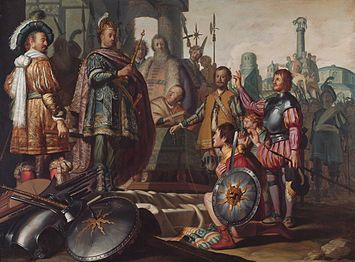 εἰ μὲν οὖν ὁ κατήγορος Ὀδυσσεὺς ἢ σαφῶς ἐπιστάμενος προδιδόντα με τὴν Ἑλλάδα τοῖς βαρβάροις ἢ δοξάζων γ᾽ ἁμῆ οὕτω ταῦτα ἔχειν ἐποιεῖτο τὴν κατηγορίαν δι᾽ εὔνοιαν τῆς Ἑλλάδος, ἄριστος ἂν ἦν ὁ ἀνήρ· πῶς γὰρ ‹οὔχ›, ὅς γε σῴζει πατρίδα, τοκέας, τὴν πᾶσαν Ἑλλάδα, ἔτι δὲ πρὸς τούτοις τὸν ἀδικοῦντα τιμωρούμενος; εἰ δὲ φθόνῳ ἢ κακοτεχνίᾳ ἢ πανουργίᾳ συνέθηκε ταύτην τὴν αἰτίαν, ὥσπερ δι᾽ ἐκεῖνα κράτιστος ἂν ἦν ἀνήρ, οὕτω διὰ ταῦτα κάκιστος ἂν εἴη. Υ.Π.Α.§3
Ο Παλαμήδης μπροστά στον Αγαμέμνονα. Πίνακας του Ρέμπραντ, 1626.
Γιατί κατέθεσε αυτή την κατηγορία ο Οδυσσέας;
Υπάρχουν δύο εκδοχές για το από πού προήλθε ο φθόνος και η εκδικητικότητα του Οδυσσέα:

Είτε επειδή ο Παλαμήδης είχε ξεσκεπάσει την απάτη του, όταν ο Οδυσσέας παρίστανε τον τρελό προκειμένου να μην πάρει μέρος στον Τρωικό πόλεμο.
Είτε επειδή, όταν ο στρατός των Αχαιών πεινούσε και έστειλαν τον Οδυσσέα στην Θράκη να βρει σιτάρι, εκείνος γύρισε άπρακτος. Ο Παλαμήδης τότε, τον ειρωνεύτηκε και ο Οδυσσέας του αποκρίθηκε, ότι όσο έξυπνος και αν ήταν και εκείνος δεν θα τα κατάφερνε. Όμως ο Παλαμήδης, όταν πήγε στην Θράκη γύρισε με μεγάλο φορτίο σιταριού.
Δομή  του λόγου του Γοργία:
προοίμιο§1-4: Ο κατηγορούμενος κάνει λόγο για τον αξιοπρεπή και ατιμωτικό θάνατο σε σχέση με την κατηγορία του,για τα κίνητρα του Οδυσσέα όσον αφορά την κατηγορία και τον τρόπο που θα χρησιμοποιήσει στην υπεράσπισή του.
Πρόθεσις §5: Ο κατήγορος δεν έχει στοιχεία για την κατηγορία, αφού κινείται με βάση την πίστη και όχι την γνώση ότι συνέβη κάτι τέτοιο, επομένως κινείται από ιδιοτέλεια.
Πίστεις:§6-12: Δεν θα μπορούσε ο Παλαμήδης να προδώσει τους Έλληνες αν και θα το ήθελε (δεν υπήρξε επικοινωνία με τον εχθρό ,πως θα συνεννοούμασταν, ποίες θα ήταν οι εγγυήσεις, πώς θα έπαιρνα τα χρήματα, πότε θα τα μετέφερε ,αν τα πήρε που θα τα έκρυβε και εν συνεχεία πως θα εκτελούσε το σχέδιο ,πώς θα έφερνε μέσα στο στρατόπεδο τις εχθρικές δυνάμεις).
§13-21: Ακόμα όμως και να μπορούσε δεν θα ήθελε να τους προδώσει. Οι λόγοι που δεν θα ήθελε(εξουσία, πλούτο, δόξα, να ωφελήσει τους φίλους και να βλάψει τους εχθρούς, να αποφύγει κάτι το φοβερό-οδυνηρό-επικίνδυνο).
Αποστροφή προς τον κατήγορο §22-27: Η κατηγορία είναι αστήρικτη, ο Οδυσσέας είναι αναξιόπιστος αφού βασίζεται στην πίστη και όχι στην γνώση ότι συνέβησαν τα γεγονότα και αντιφατικός, αφού τον κατηγορεί ότι αν και σοφός ως προς το να σκεφτεί πως θα εκτελέσει το σχέδιο της προδοσίας ήταν παράλληλα τρελός, για τους λόγους που θα πραγματοποιούσε κάτι τέτοιο, αφού αυτό που διέπραξε ήταν σφάλμα.
Αποστροφή προς τους δικαστές §28-32:Ο Παλαμήδης αυτοπροβάλλεται και παρουσιάζει τον χαρακτήρα του, κάνει αναφορά στον πρότερό έντιμο βίο του και στις ευεργεσίες του.
Επίλογος §33-34: Ο Παλαμήδης, αρνείται να χρησιμοποιήσει τα συνηθισμένα μέσα για να προκαλέσει τον οίκτο των δικαστών-αφού αυτή η μορφή ταιριάζει καλύτερα σε αυτούς τους δικαστές που επηρεάζονται από τον όχλο και όχι στους πρώτους των Ελλήνων – και τους εφιστά την προσοχή στην αλήθεια και την δικαιοσύνη.
§35-36: τους εφιστά την προσοχή στις συνέπειες που θα έχει μία πλανημένη κρίση εις βάρος του
§37: κλείνει την απολογία του με κολακεία των δικαστών- πρώτοι των Ελλήνων δεν ταιριάζει να επαναλάβω τα επιχειρήματά μου-.
Οι Απολογίες του Σωκράτη γράφτηκαν μετά την δίκη του και μπορούν να συγκριθούν με ένα άλλο είδος ρητορείας, στο οποίο ο ρήτορας γράφει έναν λόγο για μία δίκη που συνέβη στο ηρωικό παρελθόν. Σ’ αυτό το είδος μπορεί να ενταχθεί και η Υπέρ Παλαμήδους Απολογία του Γοργία. Μάλιστα, στην Απολογία του Πλάτωνα, ο Σωκράτης παρομοιάζει τον εαυτό του με τον Αίαντα και τον Παλαμήδη, οι οποίοι έχασαν την ζωή τους εξαιτίας άδικης κρίσης των δικαστών.
Σύγκριση Απολογίας Σωκράτους και Υπέρ Παλαμήδους Απολογία
Υπάρχουν τρείς ερμηνείες για τα δύο έργα:
Στην Απολογία Σωκράτους εμφανίζεται η επίδραση του Γοργία στο επίπεδο των ηθικών αρχών.
Η Απολογία Σωκράτους αν και σε λεκτικό επίπεδο παρουσιάζονται ομοιότητες στο φιλοσοφικό επίπεδο τα δύο έργα διαφέρουν.
Και τα δύο έργα δεν είναι αντίθετα, αποτελούν την όψη του ίδιου νομίσματος, μιλούν και τα δύο για τον άδικο θάνατο και δεν απομονώνεται το ένα από το άλλο.
1η άποψη: Στην Απολογία Σωκράτους εμφανίζεται η επίδραση του Γοργία στο επίπεδο των ηθικών αρχών.
Η επίδραση αυτή εντοπίζεται στην υιοθέτηση ηθικών αρχών και στην βαρύτητα του πειστικού λόγου, δηλαδή της πειθούς.
Και στα δύο έργα κυριαρχεί η αντίληψη του αξιοπρεπούς θανάτου- ηρωικό ιδεώδες  (Υ.Π.Α§1 και Α.Σ§28b,c).
Σε υψηλό επιτηδευμένο ύφος ο καθένας μιλά με όμορφα λόγια για την γνώση και την άγνοια, την αλήθεια και την πίστη.(Υ.Π.Α§5,24 και Α.Σ§21b-23b).
Πυρήνας των προϋποθέσεων της υπεράσπισης του Παλαμήδη είναι η σωκρατική ηθική «ουδείς εκών εξαμαρτάνει», δηλαδή κανείς δεν σφάλλει θεληματικά.(Υ.Π.Α§13-21 και Α.Σ§25c 31)
Και στους δύο λόγους εντοπίζεται η άποψη, ότι μία καταδικαστική απόφαση θα βλάψει την υστεροφημία των δικαστών.(Υ.Π.Α§35,36 καιΑ.Σ§29c, d)
Αντιπαράθεση με επιμονή στα λόγια και τα έργα.(Y.Π.Α§34 και Α.Σ§32a4)
Επιλέγουν να μην καταφύγουν στα παρακάλια και τις ικεσίες, αλλά στην αλήθεια και την δικαιοσύνη, που θα επέλθει μέσα από τον λόγο τους.(Y.Π.Α§33 και Α.Σ§18a5,34c-35d)
2η  ερμηνεία: Η Απολογία Σωκράτους αν και σε λεκτικό επίπεδο παρουσιάζονται ομοιότητες στο φιλοσοφικό επίπεδο τα δύο έργα διαφέρουν.
Η Απολογία Σωκράτους είναι η απόρριψη των επιμέρους προϋποθέσεων στις οποίες στηρίζεται η απολογία του Παλαμήδη.
Στην δομή του έργου ομοιότητες είναι εμφανείς, όμως διαφέρουν ως προς το φιλοσοφικό υπόβαθρο, αφού η όλη φιλοσοφική θέση του Πλάτωνα απέναντι στους σοφιστές και τους ρήτορες δεν επιτρέπει την παραπάνω προσέγγιση.
Σε λεκτικό επίπεδο οι ομοιότητες είναι οι εξής:
Ως προς την μορφή του δικανικού λόγου δεν ακολουθούν το παραδοσιακό τύπο 
-προοίμιον, διήγησις, πιστις, επίλογος. 
       Μετά το προοίμιο και οι δύο παρουσιάζουν την πρόθεσή τους και τον τρόπο που θα ξεκινήσουν την απολογία τους –πρόθεσις -και συνεχίζουν με την αναίρεση της κατηγορίας ,ενώ απουσιάζει η διήγησις.
Ως προς τις πίστεις, οι κατηγορούμενοι θεωρούν ότι οι κατηγορίες είναι αστήρικτες, αφού βασίζονται στην πίστη και όχι στην γνώση, και αντιφατικές.
Κοινό  σημείο των δύο λόγων είναι η χρήση ρητορικών κοινών τόπων:
Ο άνθρωπος που αντιφάσκει δεν εμπνέει εμπιστοσύνη.
Η συνύπαρξη ασυμβίβαστων ιδιοτήτων είναι αδιανόητη.
Η ευεργεσία των δύο κατηγορουμένων.
Η πενία.
Ο αβίωτος βίος.
Και οι δύο κατηγορούμενοι επικαλούνται την έξωθεν καλή μαρτυρία για τον πρότερό τους βίο αλλά και για τις ευεργεσίες τους
Ο καθένας απευθύνεται στον κατήγορό του και στους δικαστές.
Κανένας από τους δύο στην απολογία του, δεν κατέφυγε σε δάκρυα, ικεσίες και παρακλήσεις προς τους δικαστές, παραμένουν αξιοπρεπείς και στηρίζονται στην αλήθεια και την δικαιοσύνη, ενώ έχουν την ίδια αντίληψη για το αίσθημα ευθύνης των δικαστών.
Οι διαφορές όμως στην χρήση των ίδιων τόπων, γίνονται συνειδητά γιατί ο Πλάτωνας θέλει να ασκήσει κριτική στην φιλοσοφική θέση που βασίζονται οι ρητορικές τέχνες του Γοργία.
       Η διαφορά μεταξύ των εννοιών αλήθεια και δόξα, έγκειται στον τρόπο που αυτές χρησιμοποιούνται στον δικανικό λόγο.
Ο Παλαμήδης, επικαλείται την αλήθεια και την παρούσα ανάγκη, πράγματα όμως που δεν μπορούν να του διασφαλίσουν την ζωή.
 Ο Γοργίας γνωρίζει ότι σε θέματα κρίσεως ανάμεσα στο δίκαιο και το άδικο σημαντικό ρόλο κατέχει η δόξα.
Ο Σωκράτης από την άλλη θα πει την αλήθεια και δεν προσπαθεί να πείσει τους δικαστές. Αυτός που προσπαθεί να τους πείσει είναι ο Μέλητος, ο οποίος αναιρείται επανειλημμένως από τον Σωκράτη.
Η αντίθεση των δύο έργων
3ηερμηνεία:Και τα δύο έργα δεν είναι αντίθετα, αποτελούν την όψη του ίδιου νομίσματος, μιλούν και τα δύο για τον άδικο θάνατο και δεν απομονώνεται το ένα από το άλλο.
Και οι δύο απολογίες δεν είναι αντίθετες προς τις φιλοσοφικές τους θέσεις και οι δύο αφορούν τον θάνατο του ανθρώπου, μέσα από το παιχνίδι της αλήθειας και της δόξας.
ΠΑΛΑΜΗΔΗΣ  
Στηρίζεται στην αλήθεια και μάχεται για την τιμή του.
Η  αλήθεια από μόνη της δεν έχει δύναμη, χρειάζεται να πείσει για να γίνει αποδεκτή.
Η γνώμη του ενός είναι αντίθετη στην γνώμη των πολλών, η αλήθεια για τον καθένα είναι σχετική.
Ο Γοργίας πιστεύει ότι οι άνθρωποι είναι παραδομένοι στην δόξα και ότι πιστεύουν νομίζουν ότι το γνωρίζουν.
Ο Παλαμήδης προκειμένου να πείσει θα χρησιμοποιήσει το εικός που δίνει αληθοφάνεια.
Δέχεται ότι διέπραξε την προδοσία και εκ του αντιθέτου προσπαθεί να την αναιρέσει, με βάση το επιχείρημα του καιρού, αναιρεί της επιμέρους προϋποθέσεις και λόγους για να πραγματοποιηθεί η προδοσία. Έτσι αποδεικνύει το μη ον αυτής της πράξης.
Η πειθώ όμως έχει δύο όψεις, την αλήθεια και το ψέμα και τα δύο χρειάζονται την αληθοφάνεια για να γίνουν πειστικά.
Το εικός είναι μεταξύ της αλήθειας και του ψέματος, όπου προϋπόθεση για να ισχύει η αλήθεια είναι η ύπαρξη της μη αλήθειας δηλαδή η αληθοφάνεια, μέσω αυτής ο Παλαμήδης υποστηρίζει την αθωότητά του.
Ο Παλαμήδης μένει ψύχραιμός όμως στο τέλος επειδή καταλαβαίνει ότι κινδυνεύει κολακεύει τους δικαστές.
ΣΩΚΡΑΤΗΣ

Οι κατήγοροί του βασίζονται στην πίστη και όχι στην γνώση.
Ο Σωκράτης θα πει την αλήθεια, δεν θα προσπαθήσει να πείσει και η αλήθεια του είναι απέναντι στην γνώμη των πολλών.
Απέναντι στο αληθοφανές του Παλαμήδη, αυτός  τοποθετεί την αλήθεια.
Στήριγμά του είναι ο θεός Απόλλωνας και ο χρησμός του μαντείου των Δελφών.
Ο Πλάτωνας, θέλει να δείξει ότι η φιλοσοφική πρακτική ριζώνει στην θρησκευτική παράδοση και η φιλοσοφία εντέλλεται από τον θεό και απευθύνεται στην ψυχή του ανθρώπου.
Μέσω της αλήθειας ο Σωκράτης θα αποδείξει την δύναμη της αλήθειας, της γνώσης και της αρετής.
Η άποψή του δεν γίνεται αποδεκτή από τους πολλούς γι αυτό και θανατώνεται.
Δεν απολογείται στους δικαστές αντίθετα συνομιλεί μαζί τους. Δεν ακολουθεί τους κανόνες του δικανικού λόγου και αντιστρέφει τους όρους του νομικού ελέγχου. Αναλαμβάνει ο ίδιος την υπεράσπισή του και απορρίπτει τον λόγο του Λυσία.
Ο Σωκράτης διδάσκει το όραμα του καλού και αγαθού, όμως δεν καταφέρνει να υπερασπιστεί τον εαυτό του.
ΣΥΜΠΕΡΑΣΜΑΤΙΚΑ

Οι δύο απολογίες είναι οι όψεις του ίδιου νομίσματος.
Ο Γοργίας δικαιώνεται ως προς την πραγματικότητα, ενώ ο Πλάτωνας και ο Σωκράτης ως προς το όραμα που δεν συμπίπτει όμως με την πραγματικότητα. Εκεί εντοπίζεται ο ηρωισμός του Σωκράτη, όταν μετατρέπει την καταδίκη του σε θάνατο σε ύστατη και ύψιστη δύναμη του ανθρώπου.
Αυτό που αναζητεί είναι η απαλλαγή από τον φόβο του θανάτου.
Παλαμήδης§1 είναι στην φύση του ανθρώπου ο θάνατος κανείς δεν μπορεί να τον αποφύγει.
Αυτή την φιλοσοφία θέλει έμμεσα να διδάξει ο Γοργίας.
ΠΗΓΕΣ
Τερέζα Πετζοπούλου-Βαλαλά, «Στα ίχνη των αρχαίων Ελλήνων φιλοσόφων»,Ακαδημία Αθηνών Κέντρο Ερεύνης της Ελληνικης Φιλοσοφίας 2011
Nicholas Denyer-Νικόλαος Π.Μπεζεντάκος «Οι Απολογίες του Σωκράτους» Κλασική Βιβλιοθήκη εκδ. Ινστιτούτο Βιβλίου-Καρδαμίτσα 2020
Γ.ΜΟΤΣΙΟΣ-ΙΝ,ΠΕΡΥΣΙΝΑΚΗΣ,Δ.ΡΑΙΟΣ ΔΩΔΩΝΗ «ΦΙΛΟΛΟΓΙΑ»,Επιστημονική Επετηρίδα του τμήματος Φιλολογίας της Φιλοσοφικής Σχολής του Πανεπιστημίου Ιωαννίνων,1991
Βικιπαίδεια, Απολογία Σωκράτους
Βικιπαίδεια, Υπέρ Παλαμήδου Απολογία